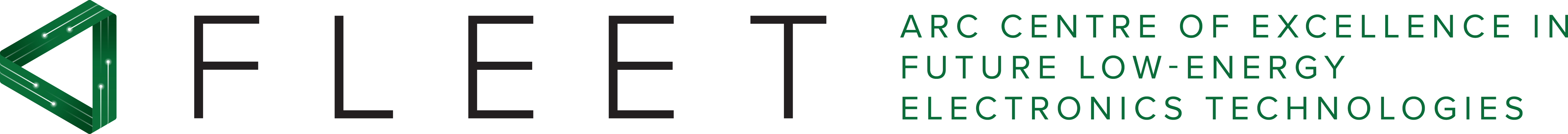 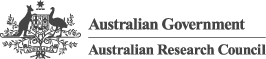 Resonant Photovoltaic Effect in Doped Topological Materials
Dimi Culcer
UNSW
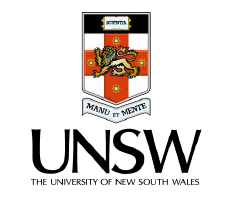 Pankaj Bhalla – CSRC & FLEET  
Allan MacDonald – UT Austin & FLEET
Reza Asgari – UNSW & FLEET
arXiv: 1910.06570
Motivation
Non-linear response is very rich
Hall effect without explicit time-reversal breaking
Many experimental groups setting up non-linear capabilities 
FLEET: Lan Wang, Semonti Bhattacharya, Mark Edmonds, Michael Fuhrer
Basic science 
FLEET Theme 1: Characterise topological materials & understand dissipation
Inter-band coherence: interplay of Berry curvature effects and disorder
Applications
Solar cells, photodetectors, energy harvesters and wireless networks
What is missing?
AC response most often discussed independently of disorder
AC response most often discussed when the conduction band is empty  
Theory: Nagaosa, Sodemann, Golub, Fu, Polini, Lu, Vignale
Experiment: Pablo Jarillo-Herrero, Kin Fai Mak, Hyunsoo Yang, Elaine Li, Lan Wang
There is plenty of room at the bottom in non-linearity
Outline of talk
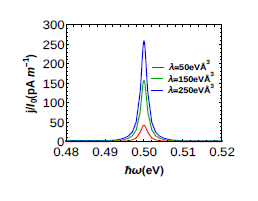 Non-linear response: background & recent work
Higher harmonics 
Rectification, shift and injection currents 
Brief theory of 2nd-order response
Resonant photovoltaic effect (RPE)
Occurs in doped materials
Kramers degeneracy needs to be broken
Resonant excitation at the Fermi edge
Interplay of Berry connection and disorder
Experimental observation
Conclusions and Outlook
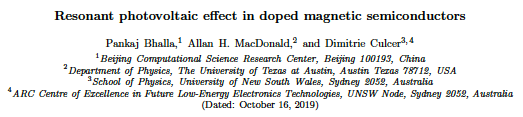 arXiv: 1910.06570
Linear vs Non-linear Responses
Non-linear Optical Response
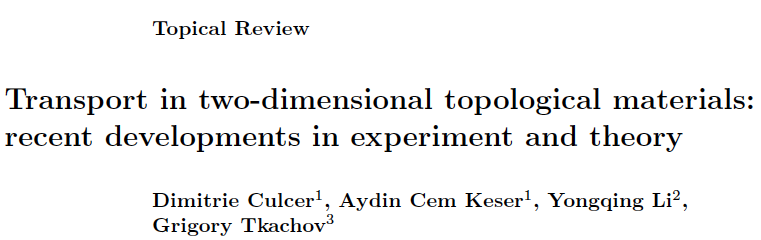 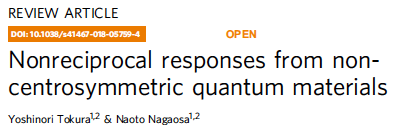 Photocurrents: Rectification, Shift, Injection
Rectification and shift are closely related – non-resonant photogalvanic currents
Optics people like these: signal same/similar at all frequencies, large integrated signal
Rectification current
Non-resonant polarisation at frequencies below gap (Eg) or effective gap (Eg + 2EF)
Isobe, Xu & Fu arXiv:1812.08162 High-frequency rectification
Shift current
Light frequency above the gap (Eg) or effective gap (Eg + 2EF)
Carriers excited from the valence band to the conduction band
Center-of-mass shift due to Berry connection, which is different in VB and CB
Injection current
Non-symmetric electron distribution in momentum space by circularly polarised light

Kim, Morimoto, Tokura, Nagaosa, Murakami; Rappe; Sipe, Shkrebtii; Lyanda-Geller; Belinicher & Sturman; Durnev, Tarasenko; Rostami, Polini
Experimental Highlights
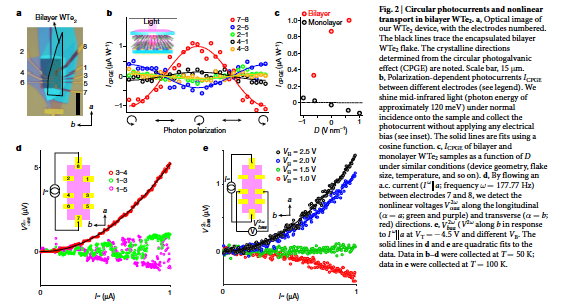 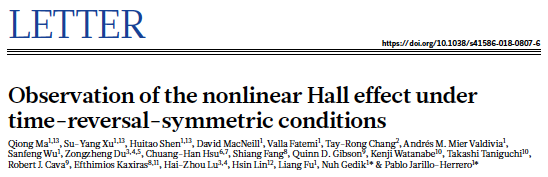 AC current ω = 178 Hz
Lock-in amplifier
50K and 10K
Experimental Highlights
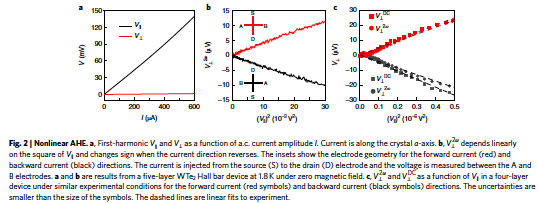 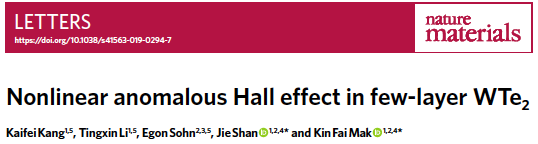 Non-linear Response Formalism
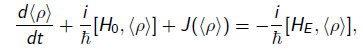 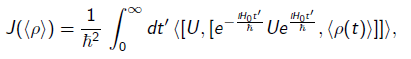 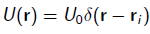 Linear and Non-linear Response
The shift current comes from RR f0 in 2nd order
It is purely INTRINSIC – no disorder
Topological insulator Bi2Te3
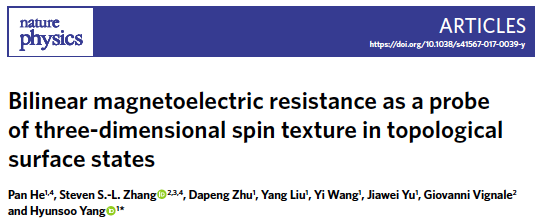 Topological insulator Bi2Te3
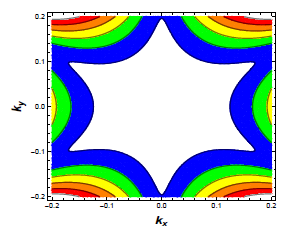 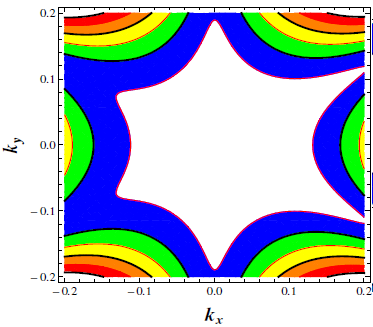 Without an in-plane magnetisation
With an in-plane magnetisation
The material is DOPED – there is a Fermi surface
Bi2Te3 Topological insulator
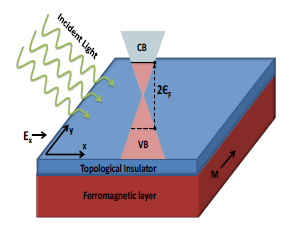 Figure: Schematic of the generation of the Resonant Photovoltaic effect (RPE).
Resonant Photovoltaic Effect
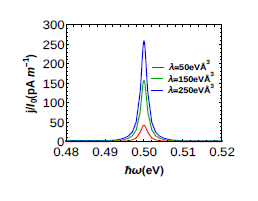 Resonant Photovoltaic Effect
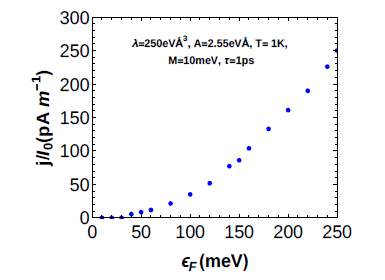 Peak value of the RPE as a function of the Fermi energy at                     in Bi2Te3.
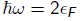 Origin of RPE: Essential constituents
What are the key ingredients?
Linearly polarised light
Finite doping: Fermi surface
Hexagonal warping – here Bi2Te3
Time-reversal breaking
By in-plane magnetisation
Removes Kramers degeneracy
FS has no inversion symmetry
Particle-hole symmetry important
Otherwise different 𝞽
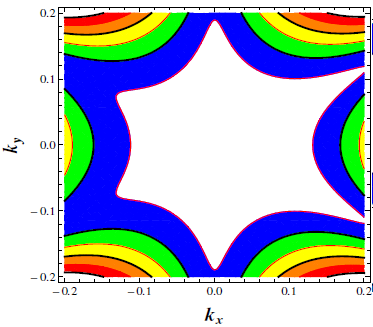 Origin of RPE: Formalism
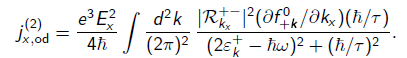 How does it work?
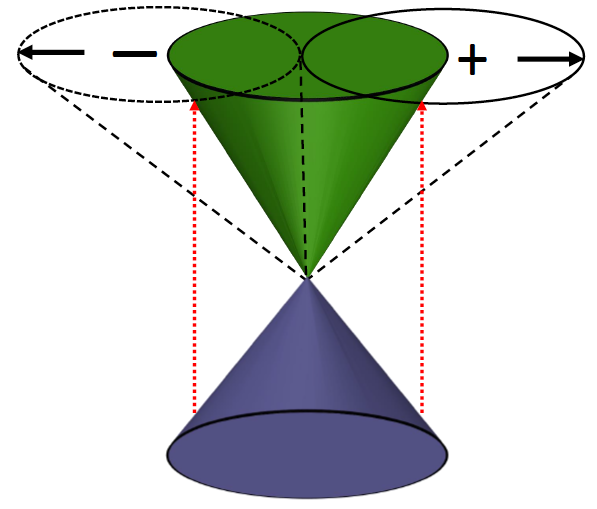 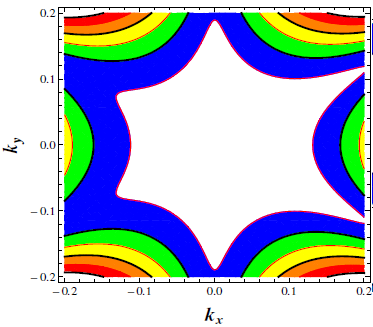 Another way of looking at it
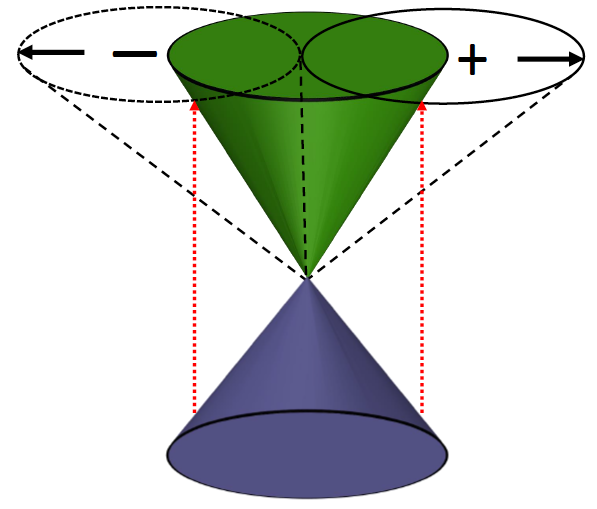 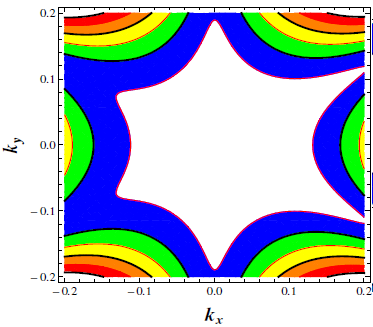 Origin of RPE: Physics
How is it different from shift current?
Shift current purely intrinsic
1st order in warping
Time-reversal symmetric
RPE is 2nd order in warping
TR breaking needed
In our geometry there is no shift current
Bi2Te3: kx, ky not equivalent
For E//x no shift current
For E//y no RPE, there is a shift current
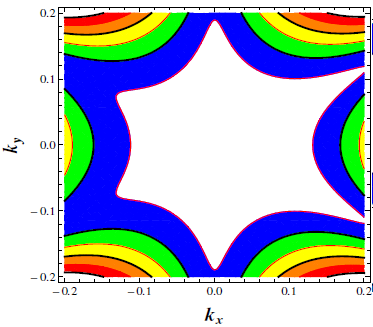 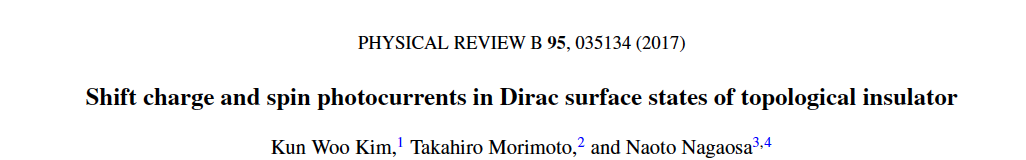 Origin of RPE: Physics
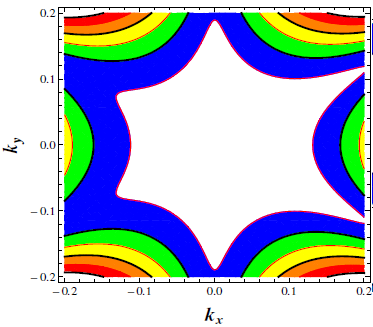 Experimental observation
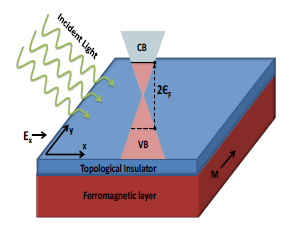 Optics – typically mid-IR
Relying on magnetic proximity effect
TI film should be thin
To maximise proximity effect
Theory strictly speaking valid for thickness > 3nm
But > 3nm very similar @ large EF
Could use magnetic field
But much weaker because of 𝛍B
Other materials – work in progress
Should work in Bi2-xMnxTe3
Expect large signal in TMDs
Because of trigonal warping
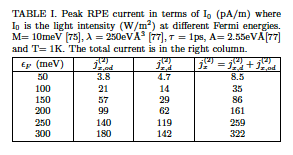 Summary
Developed general formalism for 2nd order optical response
New, sizable extrinsic contribution to the current ~ RPE
Resonance in DC photocurrent at 2EF               
Height, width determined by relaxation time/part-hole asymmetry
Outlook
Complete the theory of 2nd-order response
Temperature dependence: include phonons
Circularly polarised light
Extensions to 2nd–order Hall response
Role of electron-electron interactions
What happens in the ballistic limit? 
Can we use Landauer-Buttiker?
Third harmonic generation?